State of Texas v. (Your Defendant)
Cause Number 
(your Cause number here)
State of Texas v. Otis T Drunk
In Lone Star County, Texas
 The defendant, Otis T Drunk
 On or about April 25th, 2009
 Operated
A Motor Vehicle
In a Public Place
While Intoxicated
Intoxicated
Texas Penal Code 49.01 (2)
 (A)  not having the normal use of mental or physical faculties by reason of the introduction of alcohol, a controlled substance, a drug, a dangerous drug, a combination of two or more of those substances, or any other substance into the body; or
(B)  having an alcohol concentration of 0.08 or more.
Implied Consent LawTransportation Code 724.011(a)
0
If arrested for an offense arising out of acts alleged to have  been committed while the person was (DWI)  the person is deemed to have consented  … to submit to the taking of one or more specimens of the person’s breath or blood for analysis to determine the alcohol concentration or the presence . . . . of a  controlled substance, drug, dangerous drug or other substance.
Book-In Photos
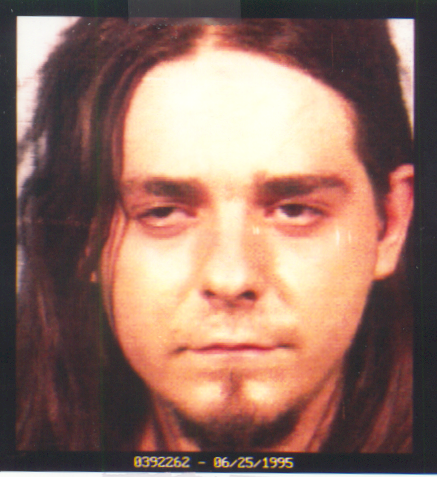 0
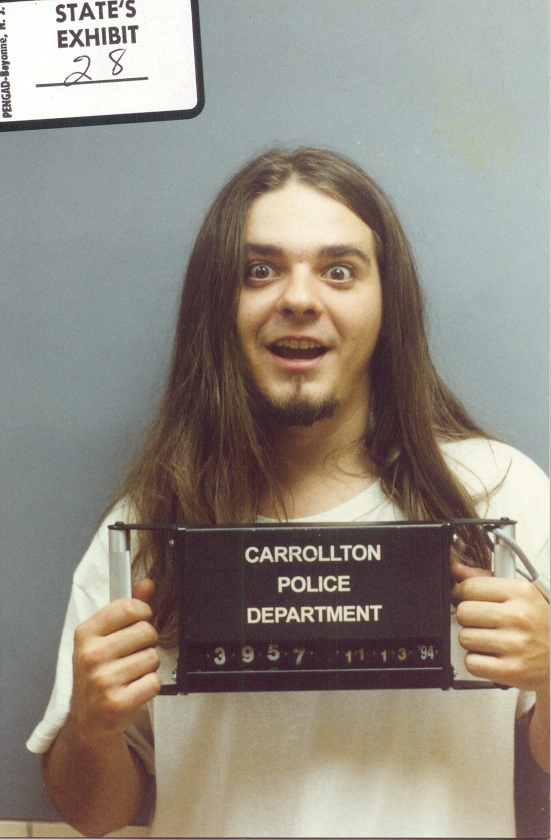 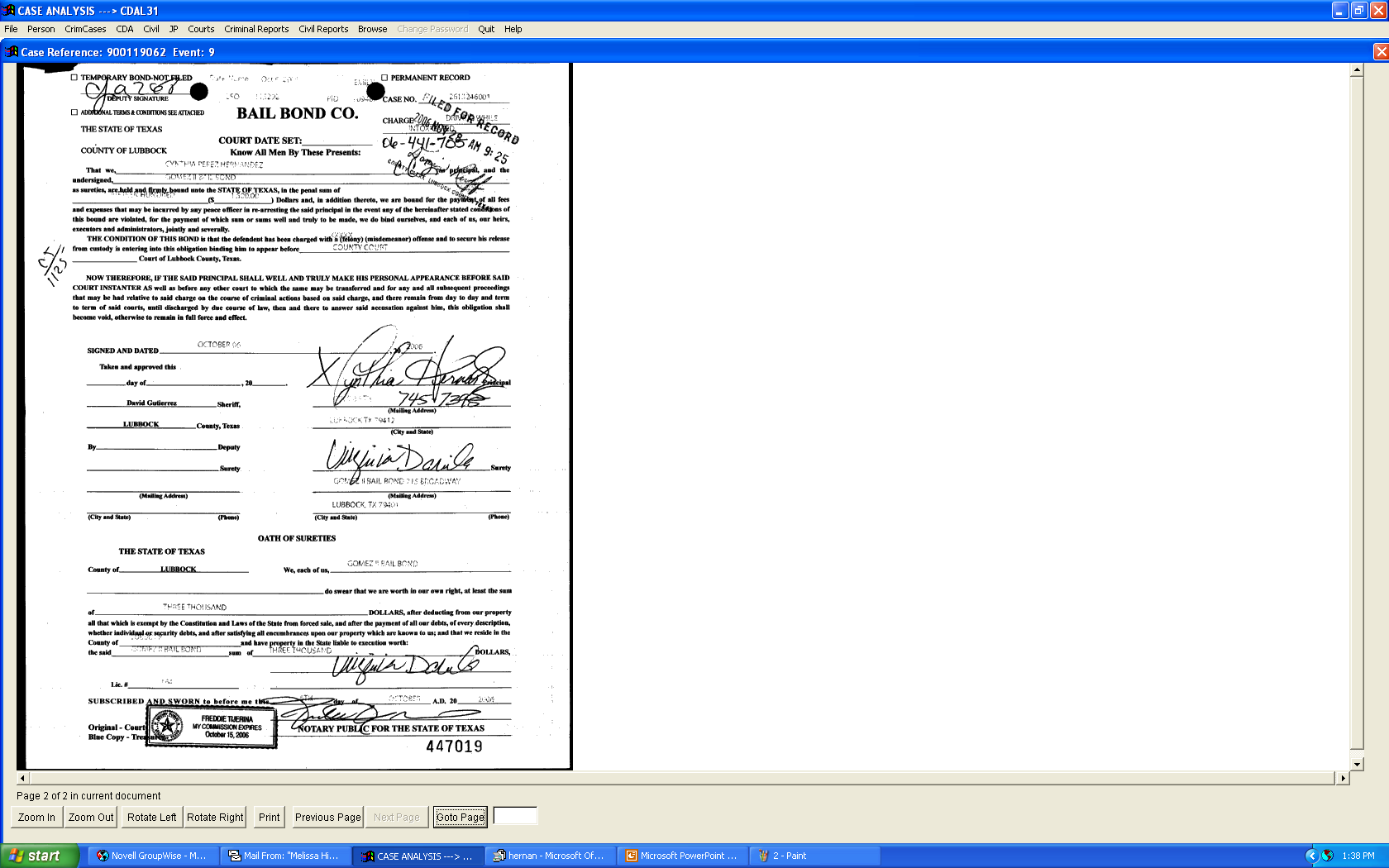 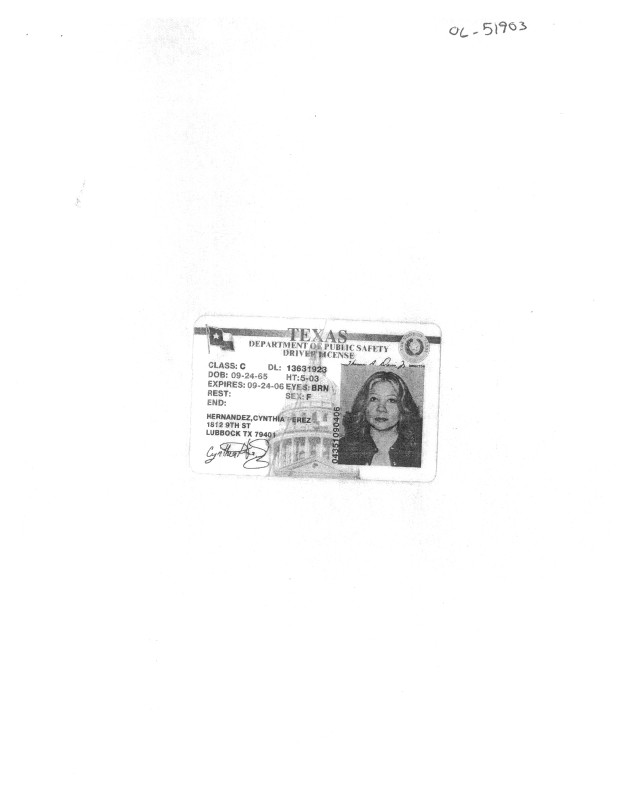 Driver’s License
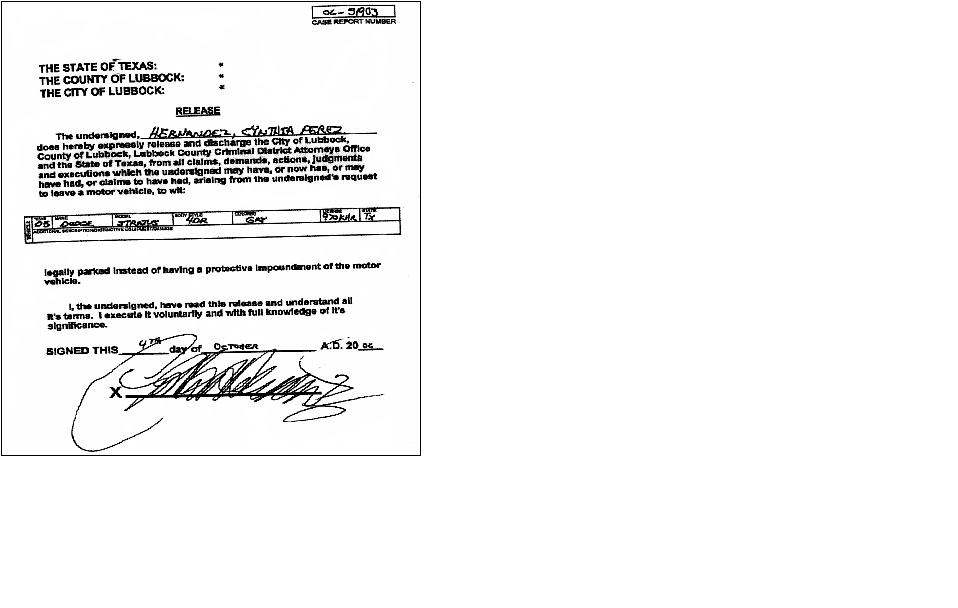 9:40 pm
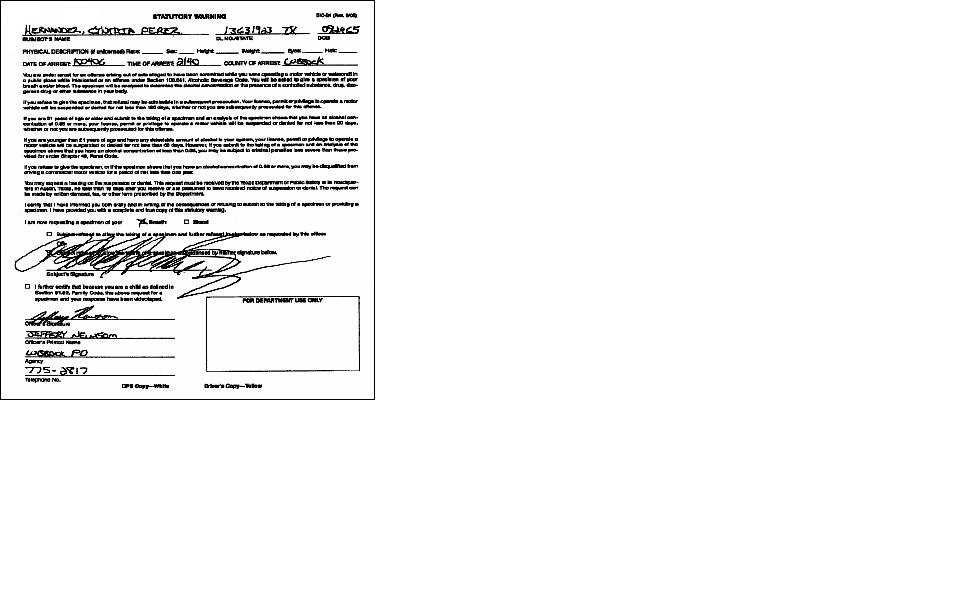 10:16 pm
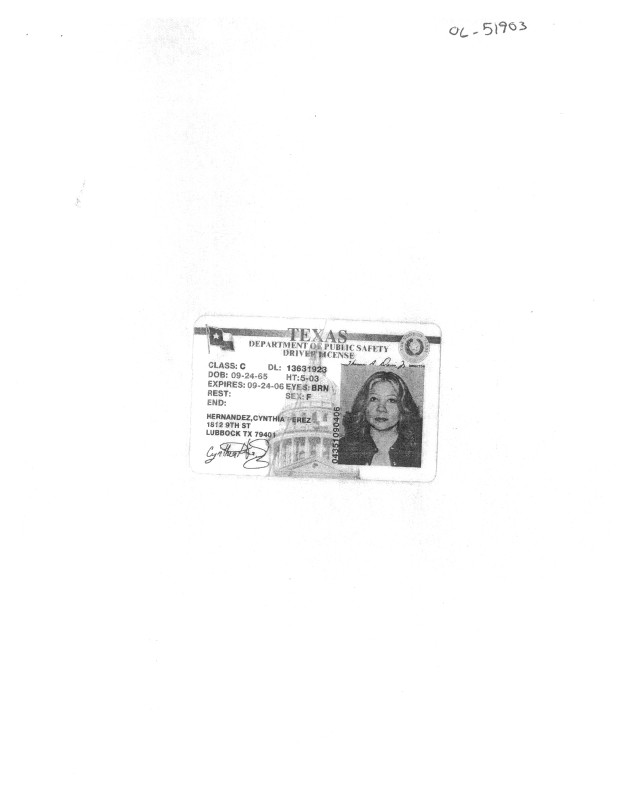 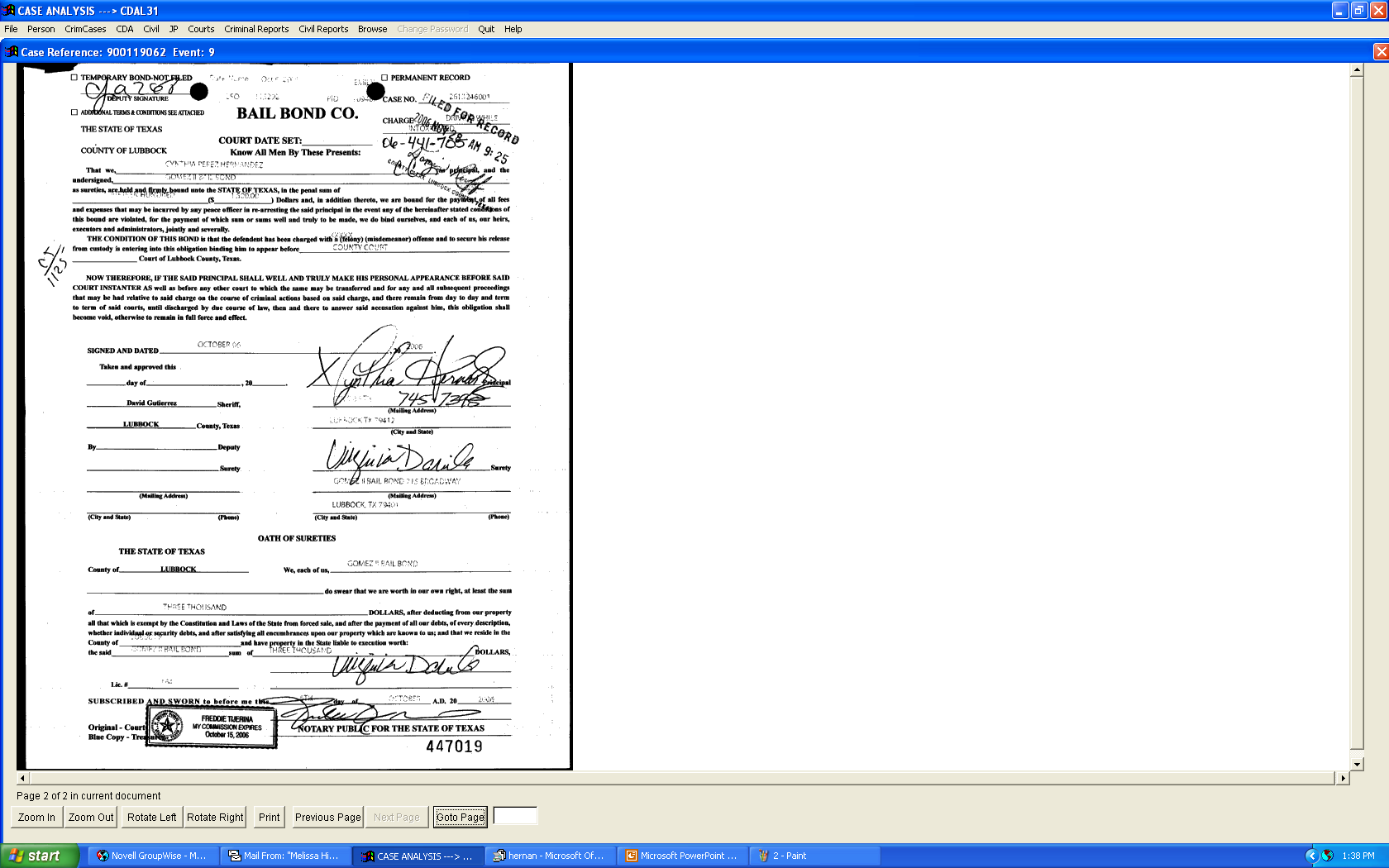 7:30 am
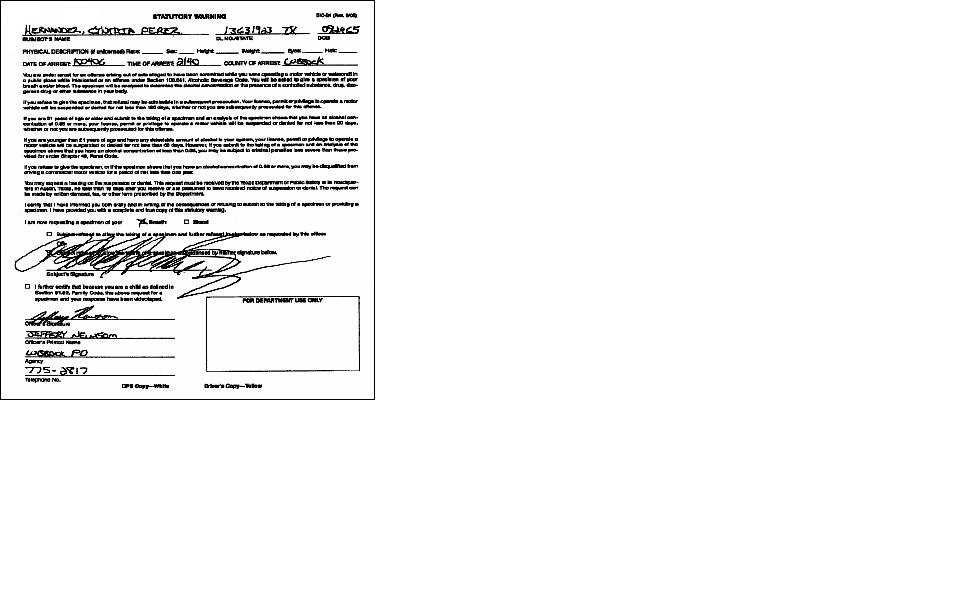 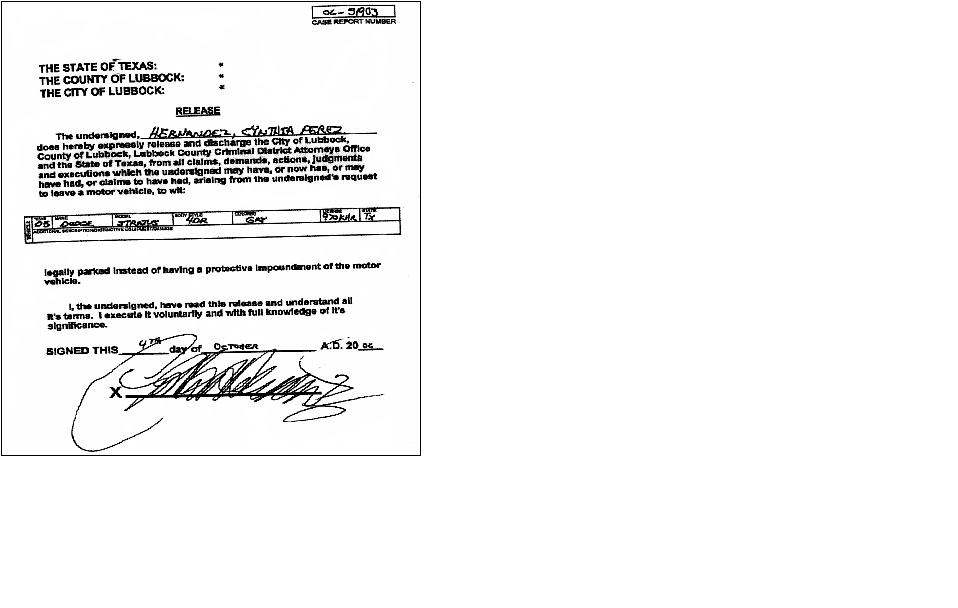 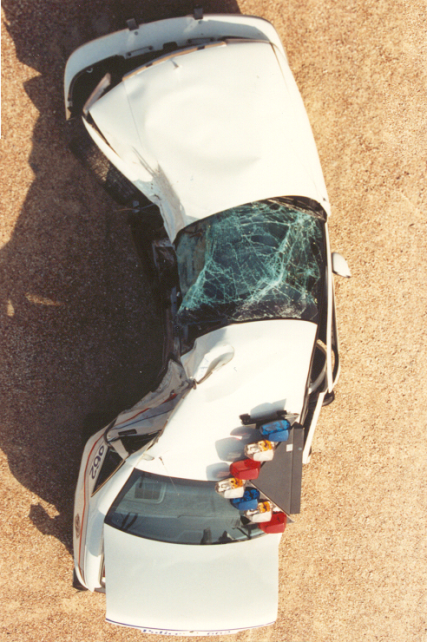 0
Diagrams
228 Feet
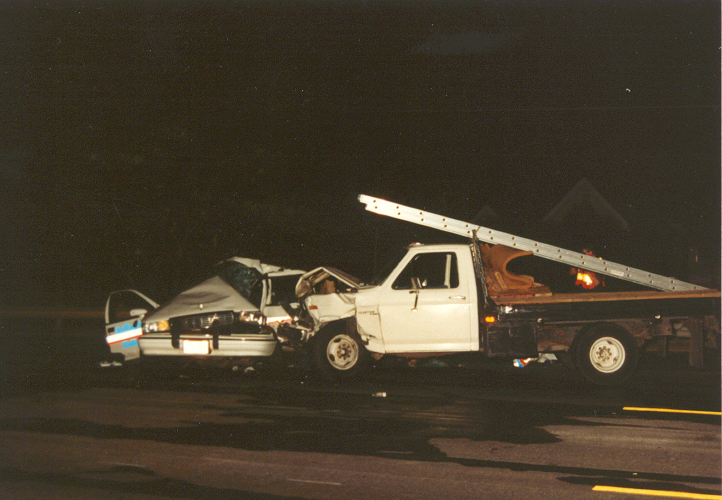